ЛЕНИНГРАДСКИЙ МЕТРОНОМ
Городу –герою Ленинграду и героям-ленинградцам посвящается…
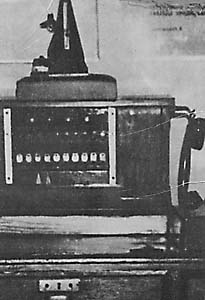 Мне тебя забыть бы надо, Мне тебя забыть бы надо, Только всё напоминает Мне сегодня об одном - Ленинградская блокада, Ленинградская блокада, И стучащий неустанно Ленинградский метроном.
В первые месяцы блокады на улицах Ленинграда                                            
 было установлено 1500 громкоговорителей, почти 450 тысяч
 радиоточек работали в квартирах и учреждениях.В блокадном Ленинграде действовало распряжение МПВО, 
запрещающее выключать репродукторы в домах 
ленинградцев. Оповещение о воздушном или артиллерийском 
налёте передавалось по радио. В тот момент, когда вещание не велось, передавался 
сигнал метронома, который подтверждал, что радиоточка
 включена и радиосеть исправна.Знаменитый метроном, вошедший в историю 
блокады Ленинграда как культурный памятник 
сопротивления населения, транслировался во время налетов
 именно через эту сеть. Быстрый ритм означал воздушную 
тревогу, медленный ритм — отбой.В окруженном фашистами Ленинграде проводное вещание 
продолжалось круглосуточно. Трансляция концертов, сводок
 Совинформбюро, выступления по радиосети известных горожан,
 деятелей культуры вселяли в жителей города надежду и веру 
в неизбежную победу над захватчиками. По окончании передач звучал
 метроном - его стук называли живым биением сердца Ленинграда.
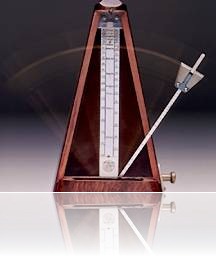 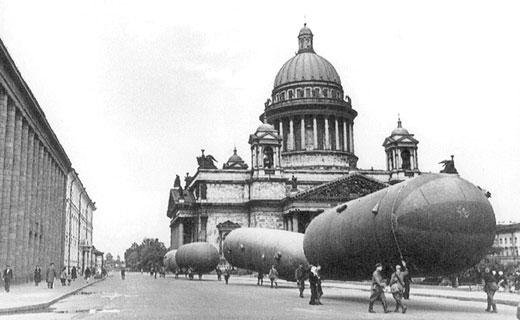 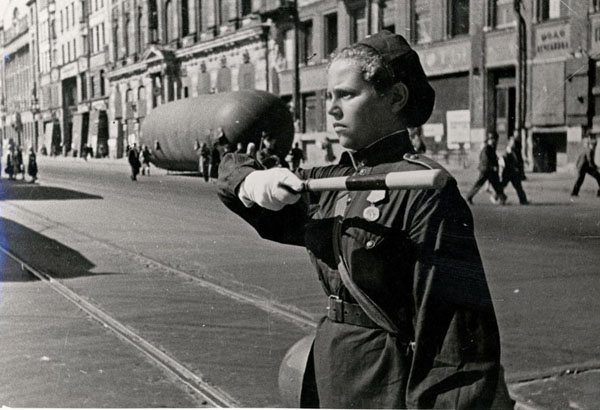 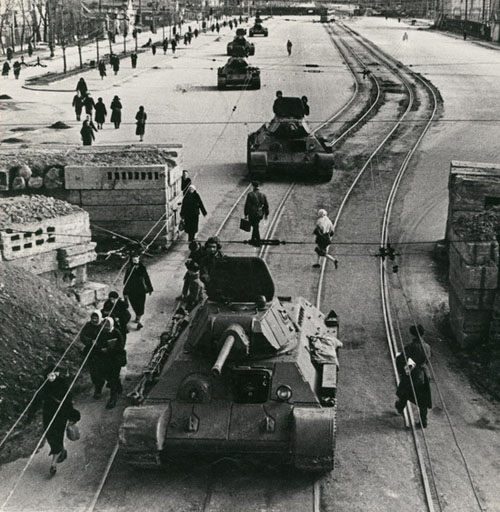 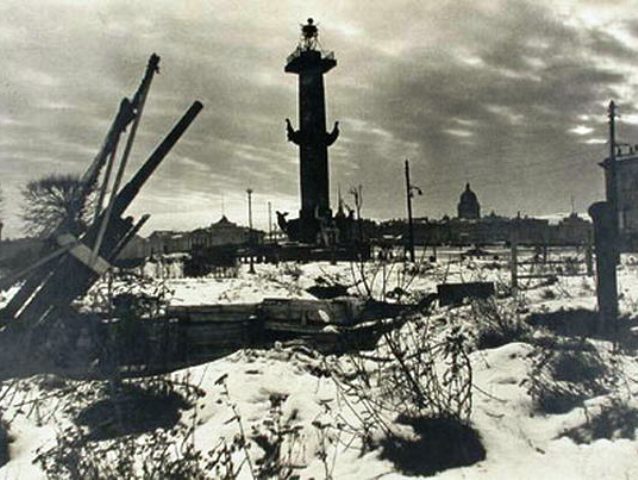 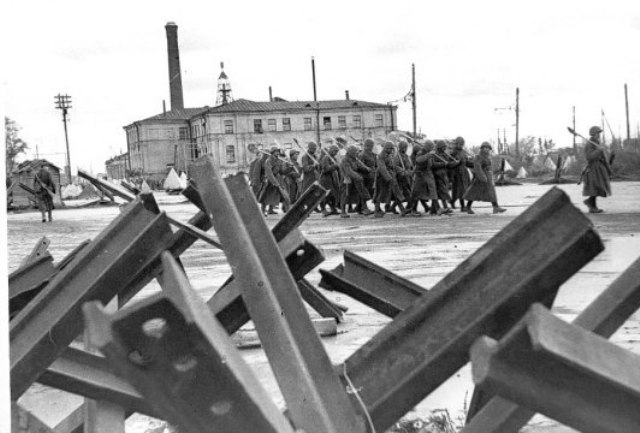 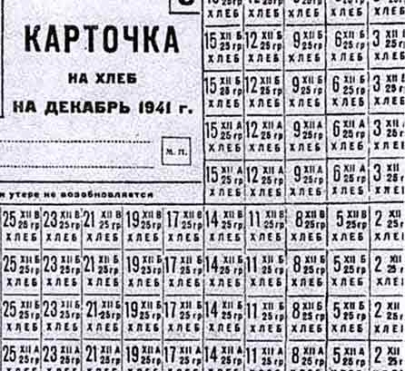 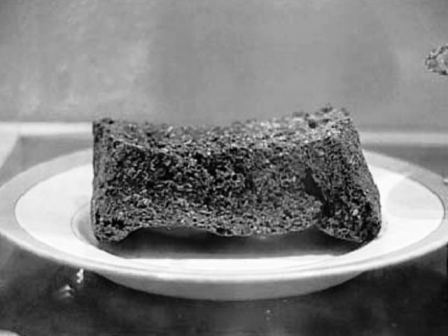 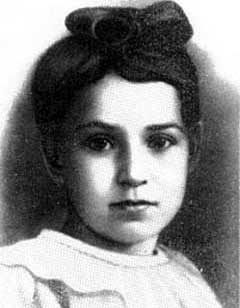 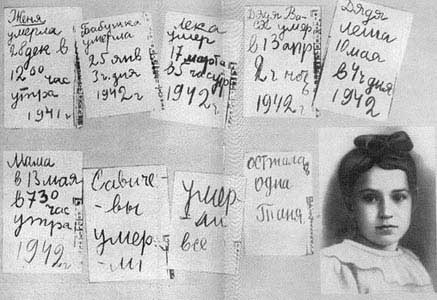 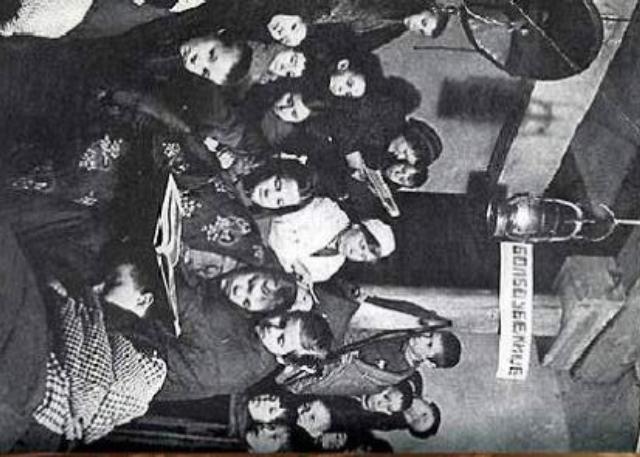 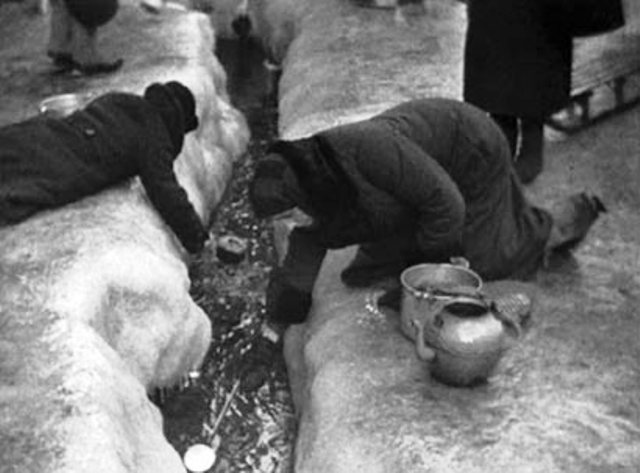 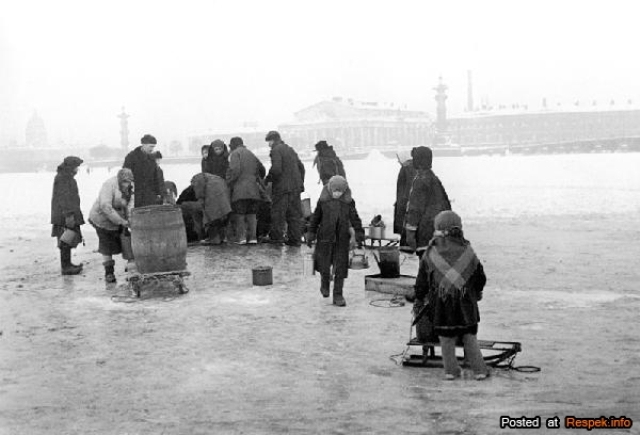 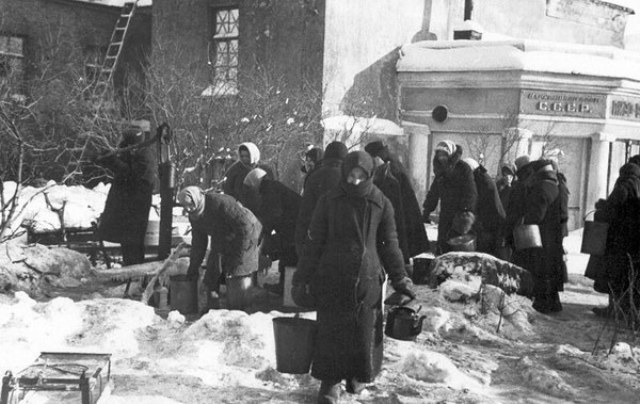 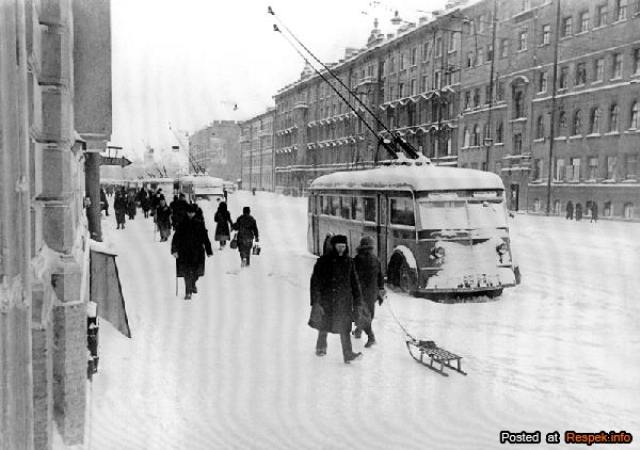 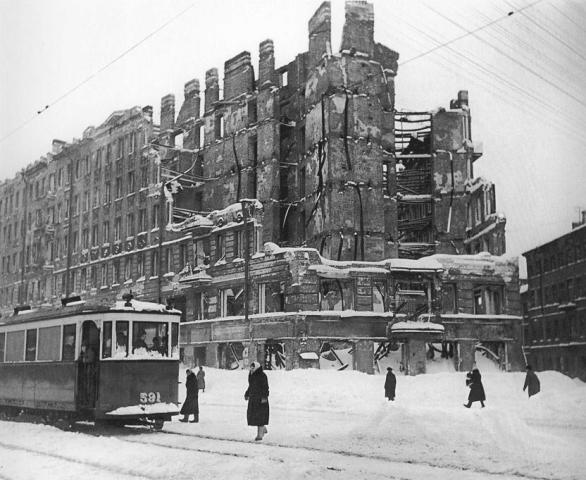 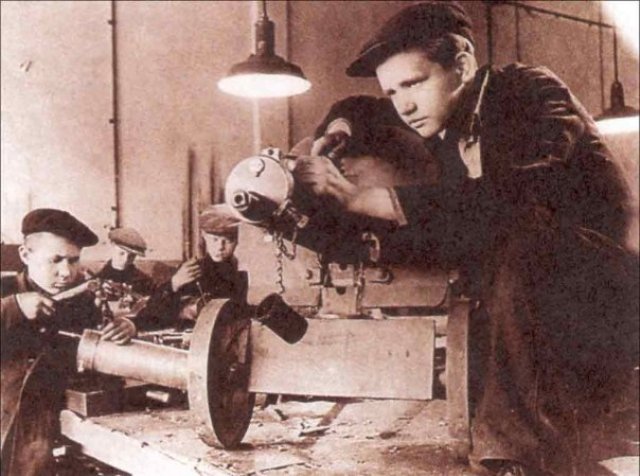 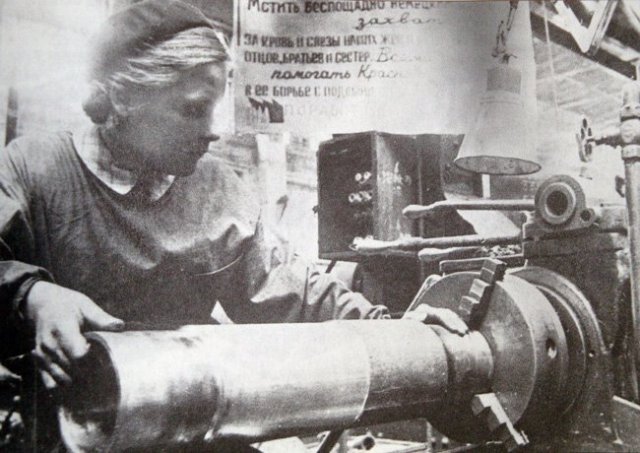 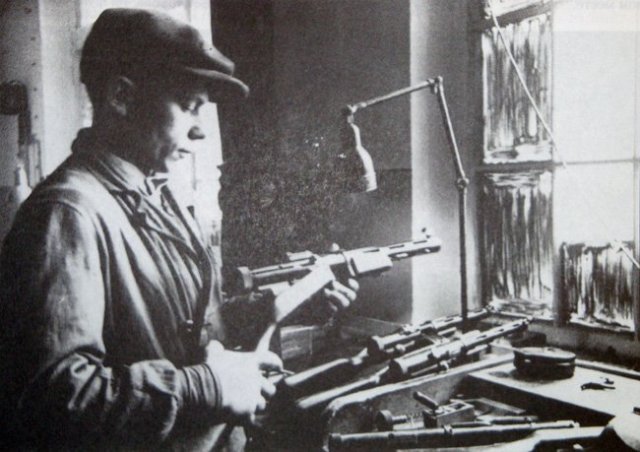 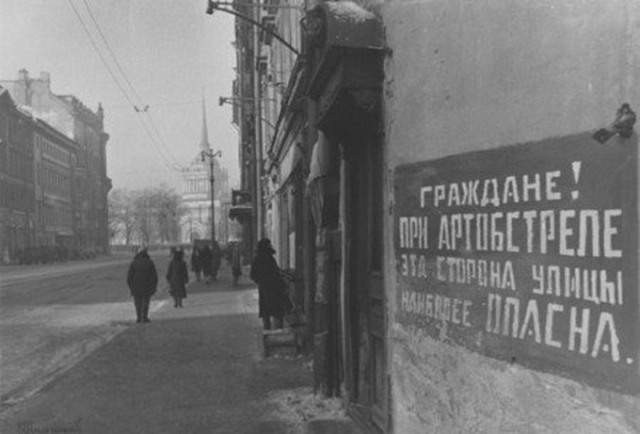 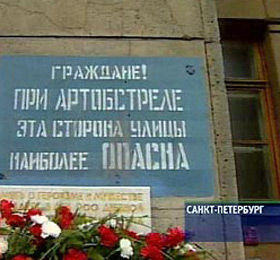 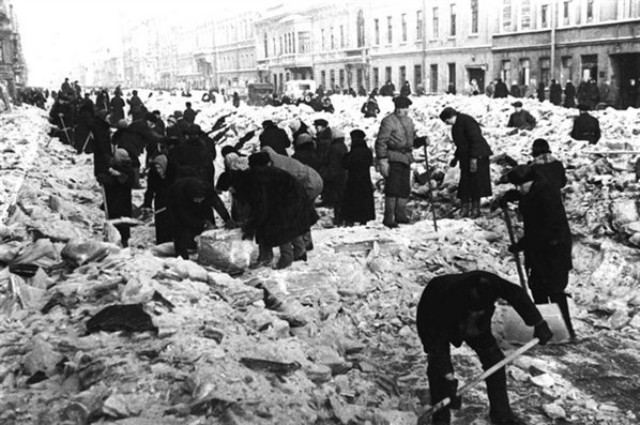 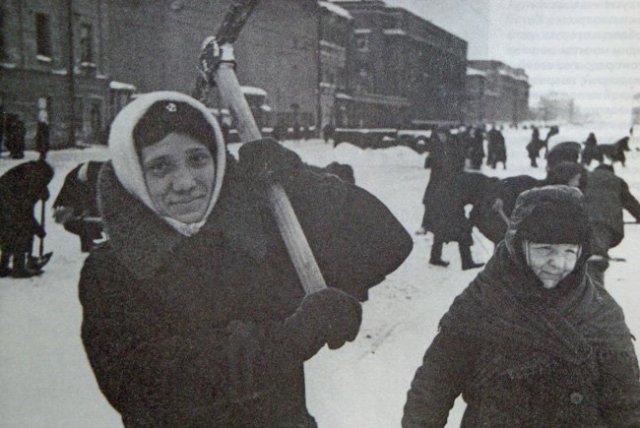 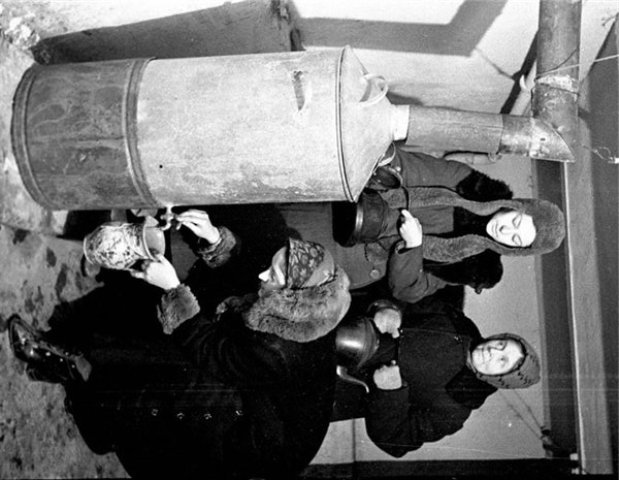 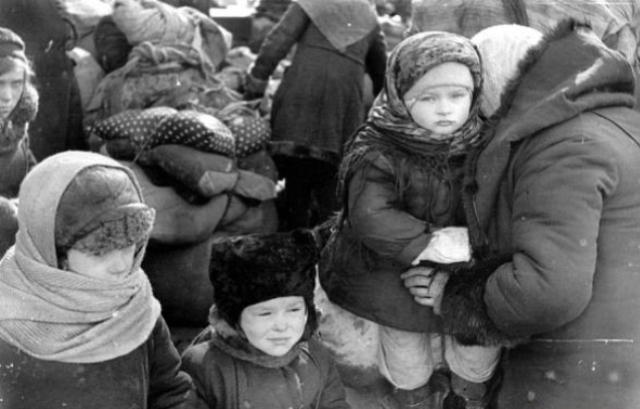 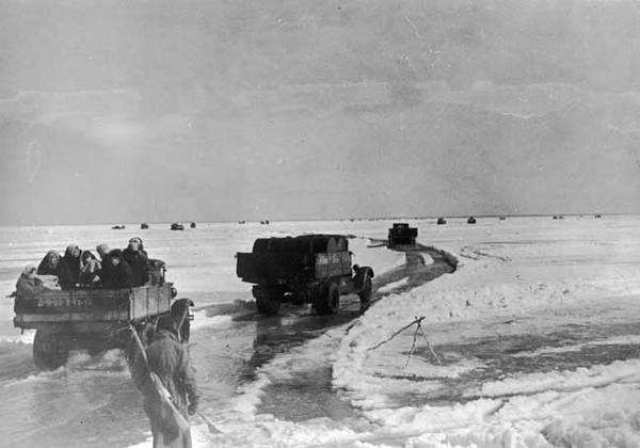 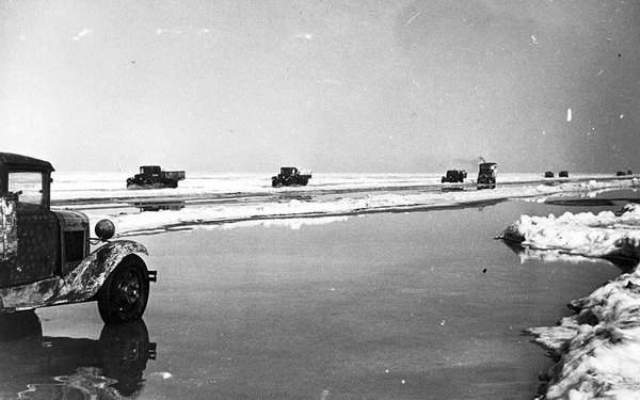 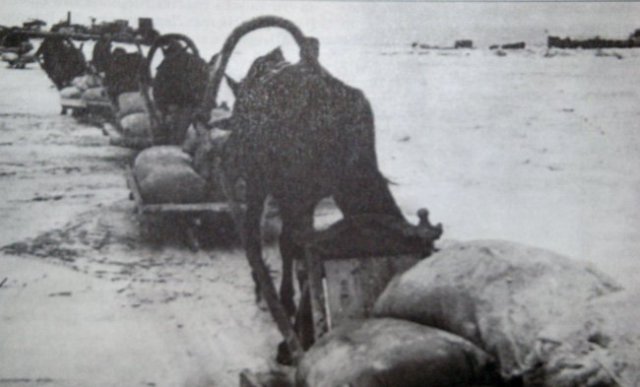 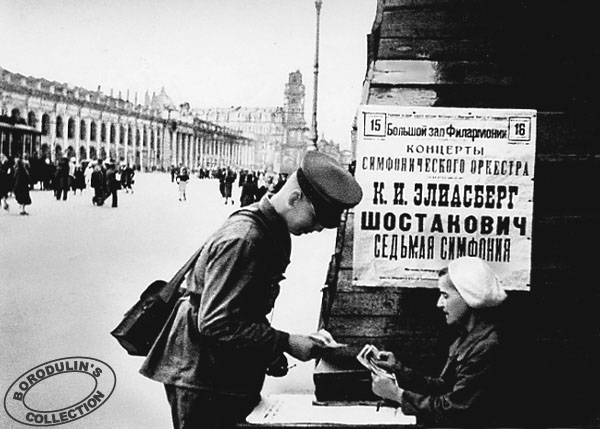 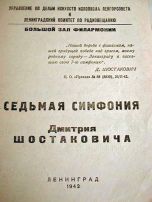 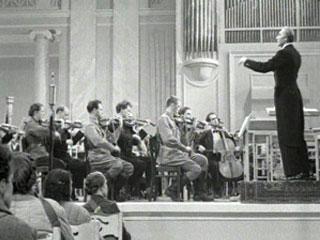 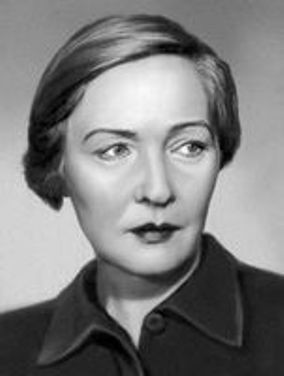 ...Я говорю с тобой под свист снарядов, угрюмым заревом озарена. Я говорю с тобой из Ленинграда, страна моя, печальная страна... Кронштадтский злой, неукротимый ветер в мое лицо закинутое бьет. В бомбоубежищах уснули дети, ночная стража встала у ворот. Над Ленинградом - смертная угроза... Бессонны ночи, тяжек день любой. Но мы забыли, что такое слезы, что называлось страхом и мольбой.Я говорю: нас, граждан Ленинграда, не поколеблет грохот канонад, и если завтра будут баррикады - мы не покинем наших баррикад. И женщины с бойцами встанут рядом, и дети нам патроны поднесут, и надо всеми нами зацветут старинные знамена Петрограда. Руками сжав обугленное сердце, такое обещание даю я, горожанка, мать красноармейца, погибшего под Стрельною в бою: Мы будем драться с беззаветной силой, мы одолеем бешеных зверей, мы победим, клянусь тебе, Россия, от имени российских матерей. Август 1941
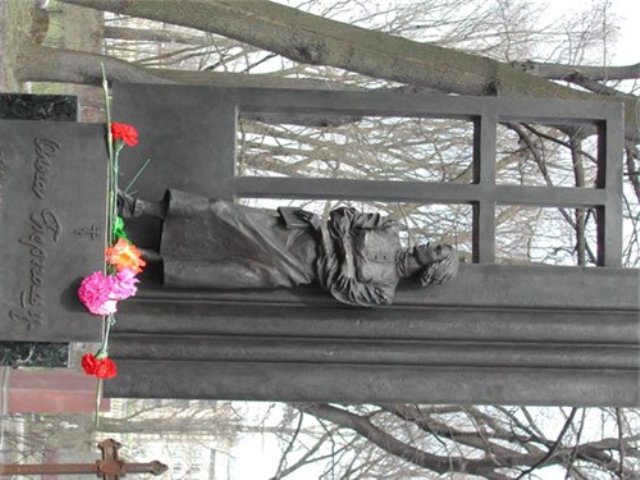 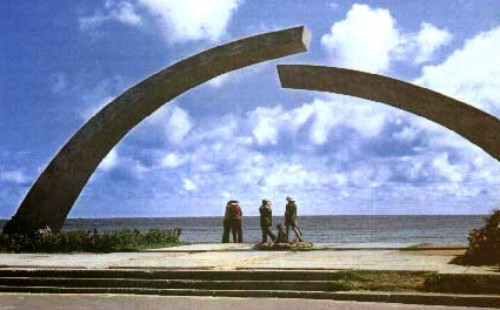 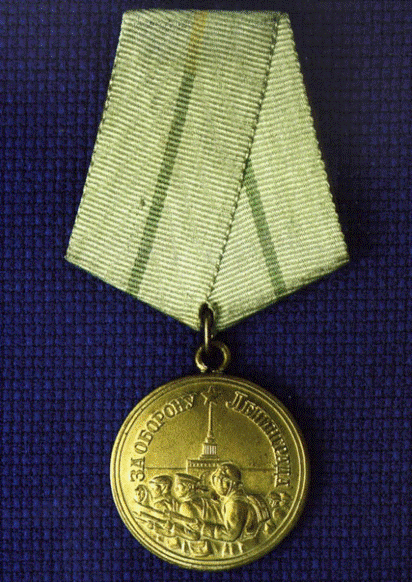